Mendelian Randomization: Genes as Instrumental Variables
David Evans
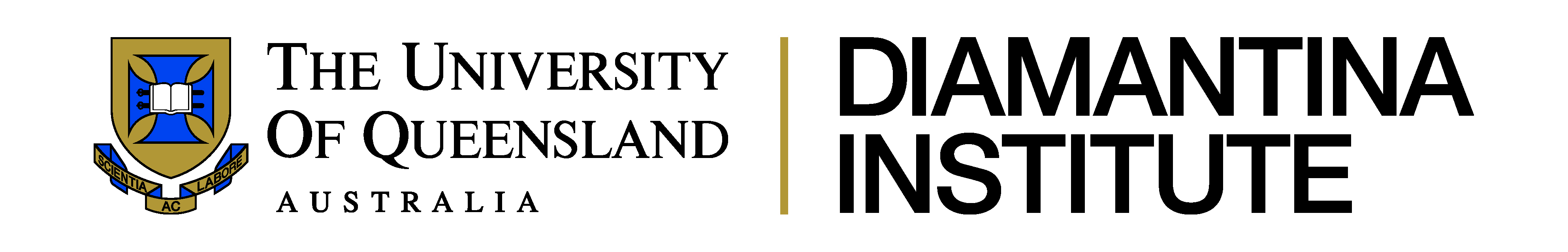 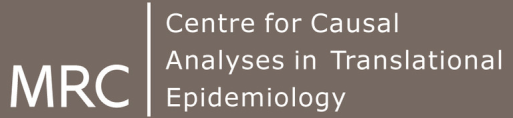 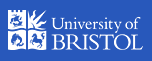 Some Criticisms of GWA Studies…
So you have a new GWAS hit for a disease… so what!?
You can’t change people’s genotypes (at least not yet)
You can however modify people’s environments…
Mendelian Randomization is a method of using genetics to inform us about associations in traditional observational epidemiology
RCTs are the Gold Standard in Inferring Causality
RANDOMISED CONTROLLED TRIAL
RANDOMISATION METHOD
EXPOSED: 

INTERVENTION
CONTROL: 
NO INTERVENTION
CONFOUNDERS EQUAL BETWEEN GROUPS
OUTCOMES COMPARED BETWEEN GROUPS
Observational Studies
RCTs are expensive and not always ethical or practically feasible

Association between environmental exposures and disease can be assessed by observational epidemiological studies like case-control studies or cohort studies

The interpretation of these studies in terms of causality is problematic
CHD risk according to duration of current Vitamin E
                supplement use compared to no use
RR
Rimm et al NEJM 1993; 328: 1450-6
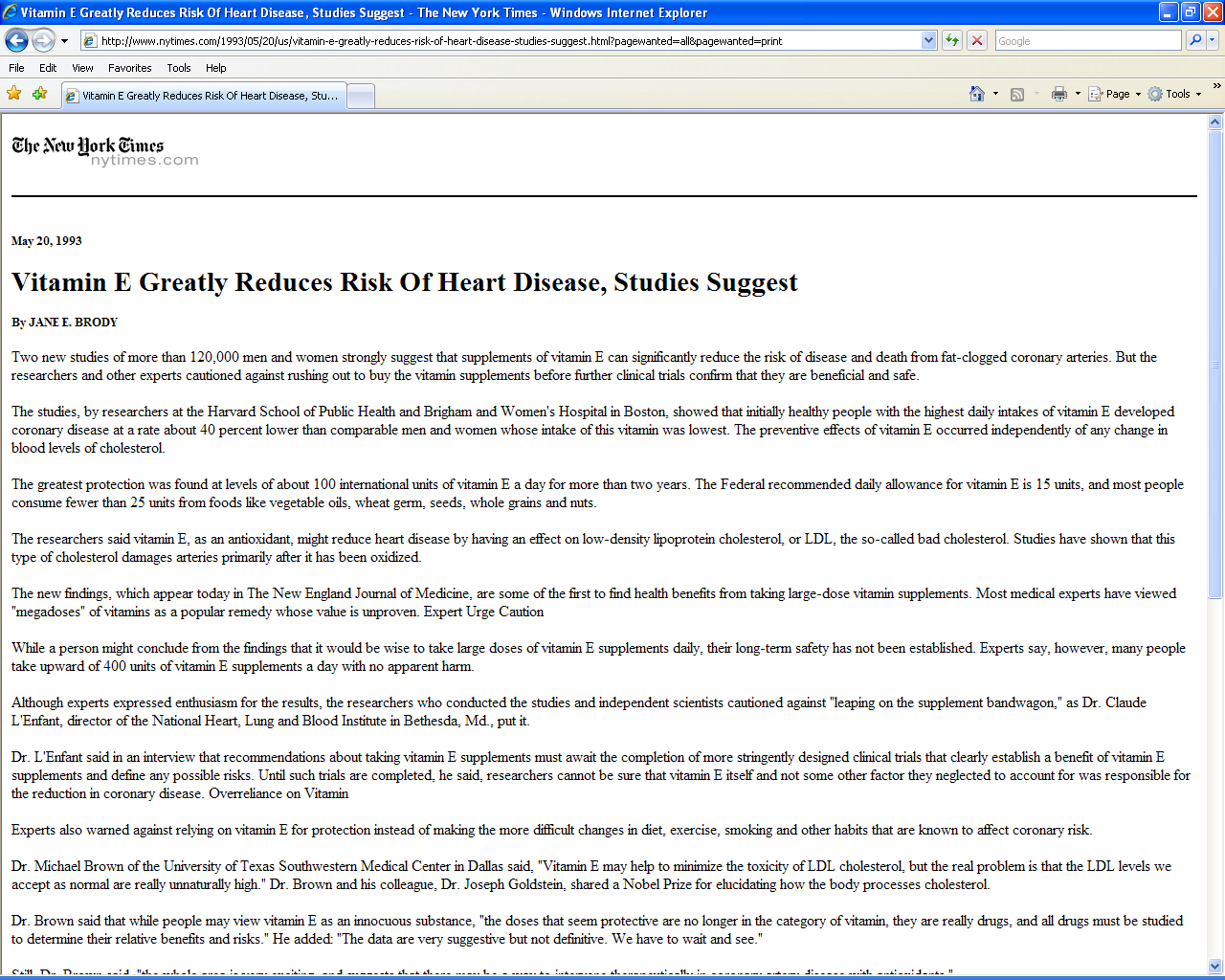 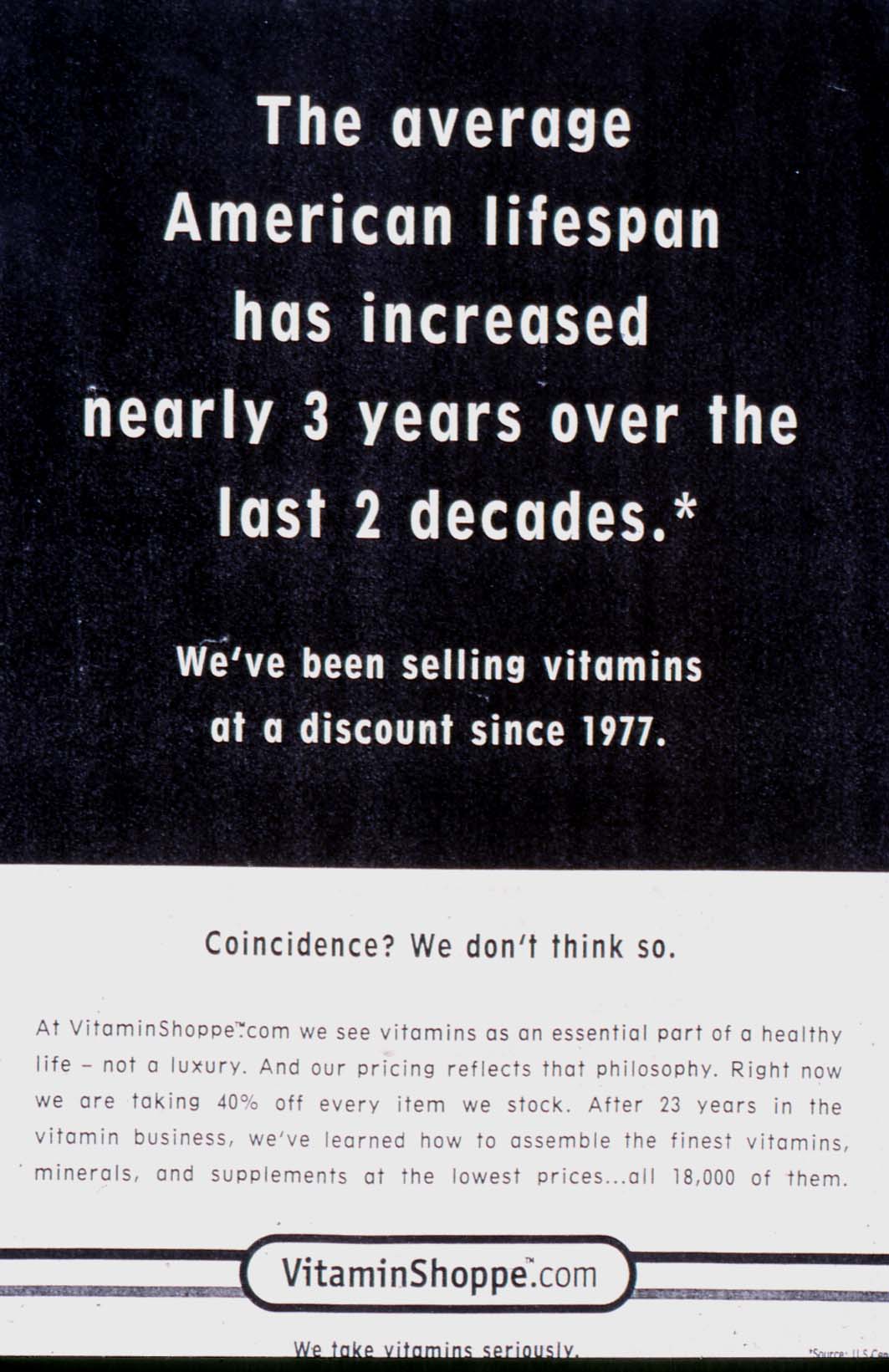 Use of vitamin supplements by US adults, 1987-2000
Percent
Source: Millen AE, Journal of American Dietetic Assoc 2004;104:942-950
Vitamin E levels and risk factors: Women’s Heart Health Study
Childhood SES
Manual social class
No car access	
State pension only
Smoker	
Daily alcohol
Exercise	
Low fat diet	
Obese	
Height					
Leg length
Lawlor et al, Lancet 2004
1.0
Vitamin E supplement use and risk of Coronary Heart Disease
Stampfer et al NEJM 1993; 328: 144-9;  Rimm et al NEJM 1993; 328: 1450-6;  Eidelman et al Arch Intern Med 2004; 164:1552-6
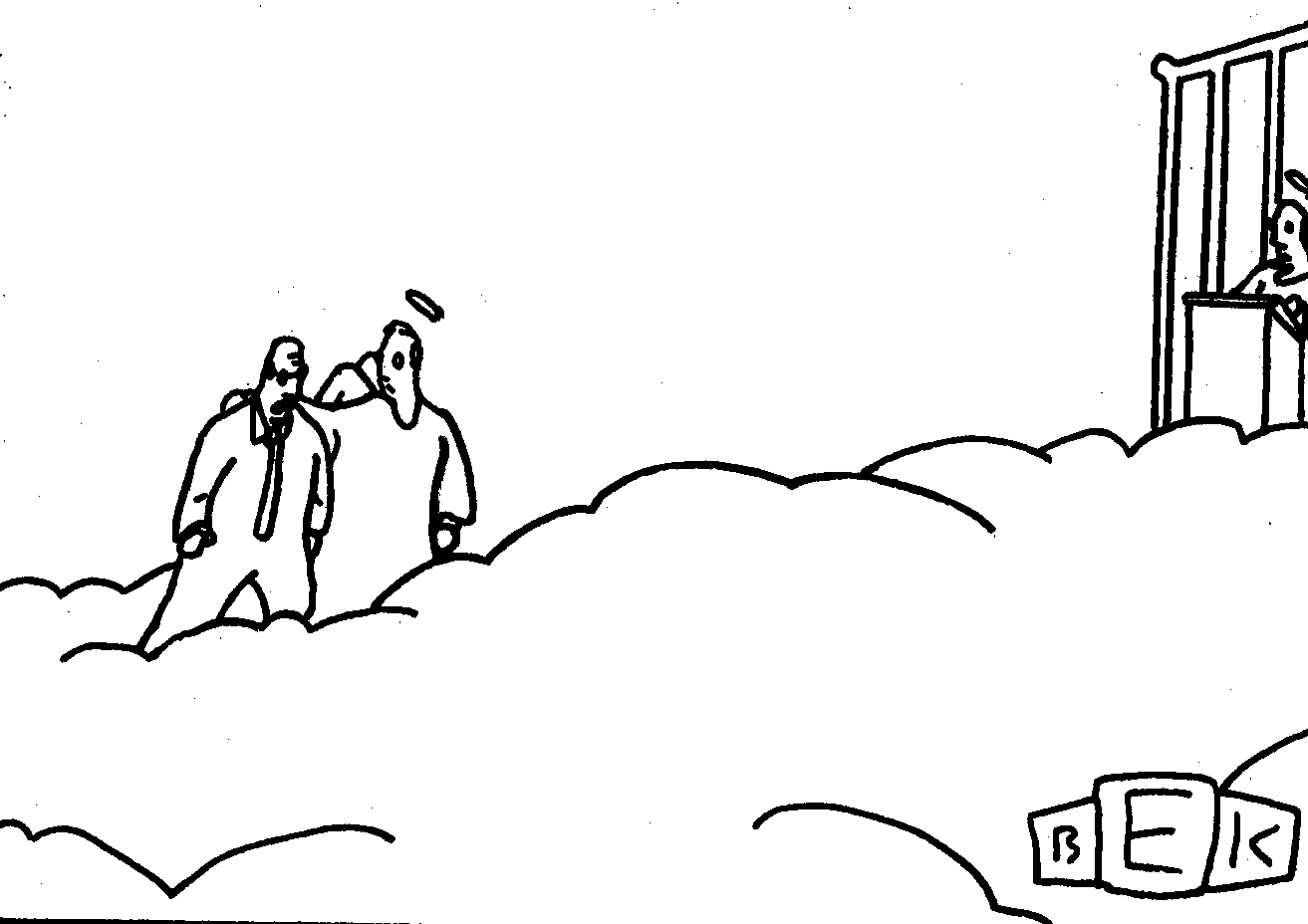 “Well, so much for antioxidants.”
Classic limitations to “observational” science
Confounding
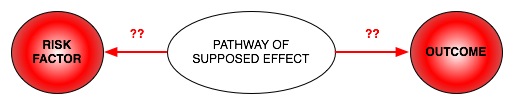 Reverse Causation
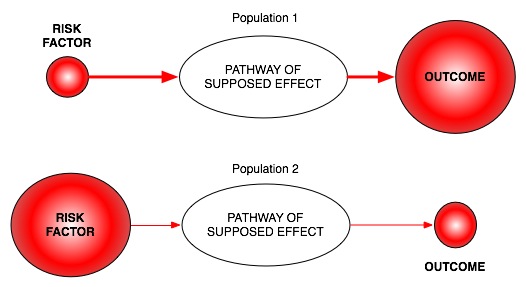 Bias
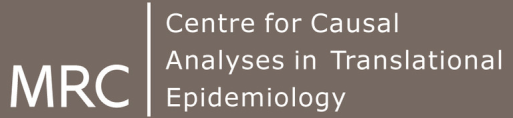 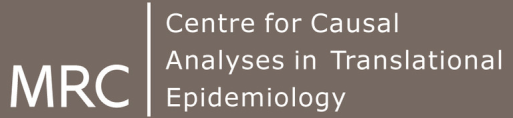 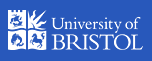 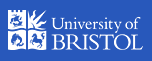 An Alternative to RCTs: Mendelian randomization
In genetic association studies the laws 
of Mendelian genetics imply that 
comparison of groups of individuals 
defined by genotype should only differ 
with respect to the locus under study 
(and closely related loci in linkage 
disequilibrium with the locus under study)
 
Genotypes can proxy for some modifiable 
risk factors, and there should 
be no confounding of genotype by 
behavioural, socioeconomic or 
physiological factors (excepting those 
influenced by alleles at closely proximate 
loci or due to population stratification)
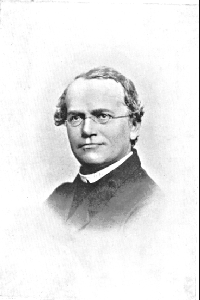 Mendel in 1862
Mendelian randomisation and RCTs
MENDELIAN RANDOMISATION
RANDOMISED CONTROLLED TRIAL
RANDOMISATION METHOD
RANDOM SEGREGATION OF ALLELES
EXPOSED: FUNCTIONAL  ALLELLES
CONTROL: NULL ALLELLES
EXPOSED: 

INTERVENTION
CONTROL: 
NO INTERVENTION
CONFOUNDERS EQUAL BETWEEN GROUPS
CONFOUNDERS EQUAL BETWEEN GROUPS
OUTCOMES COMPARED BETWEEN GROUPS
OUTCOMES COMPARED BETWEEN GROUPS
LDL and Coronary Heart Disease
MENDELIAN RANDOMISATION
RANDOMISED CONTROLLED TRIAL
RANDOMISATION METHOD
RANDOM SEGREGATION OF ALLELES
EXPOSED:
Genotype AA
(LDL LOW)
CONTROL:
Genotype aa
(LDL HIGH)
EXPOSED: 
STATIN
(LDL LOW)
CONTROL: 
PLACEBO
(LDL HIGH)
CONFOUNDERS EQUAL BETWEEN GROUPS
CONFOUNDERS EQUAL BETWEEN GROUPS
RISK OF CORONARY HEART DISEASE
RISK OF CORONARY HEART DISEASE
MR - History
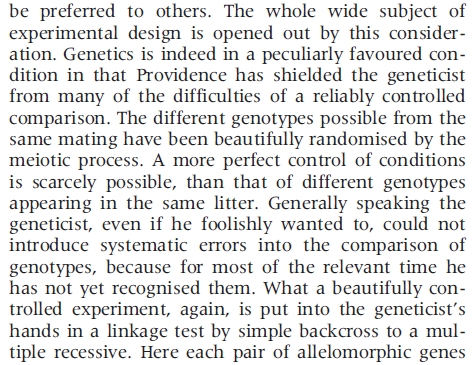 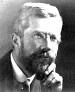 Fisher (1951) Bateson Lecture
Why Perform MR?
To “prove” a causal relationship
Useful in genomics studies

To estimate the magnitude of a causal association
Useful in drug development
Useful in public health
MR Core Assumptions
U
Z
X
Y
(1) Z is associated with X
(2) Z is not associated with U
(3) Z is only associated with Y possibly through X
(4) Structural assumption
Estimation
“Wald” Estimator
Z
X
Y
SEs by e.g. Fieller’s Theorem
Two stage least square (2SLS)
Regress X on Z, regress Y on predicted values from 
the first regression, adjust standard errors
MR Example- CRP and BMI
C-Reactive Protein (CRP) is a biomarker of inflammation

It is associated with BMI, metabolic syndrome, CHD and a number of other diseases

It is unclear whether these observational relationships are causal or due to confounding or reverse causality

This question is important from the perspective of drug development
MR Example – CRP and BMI
U
FTO
BMI
CRP
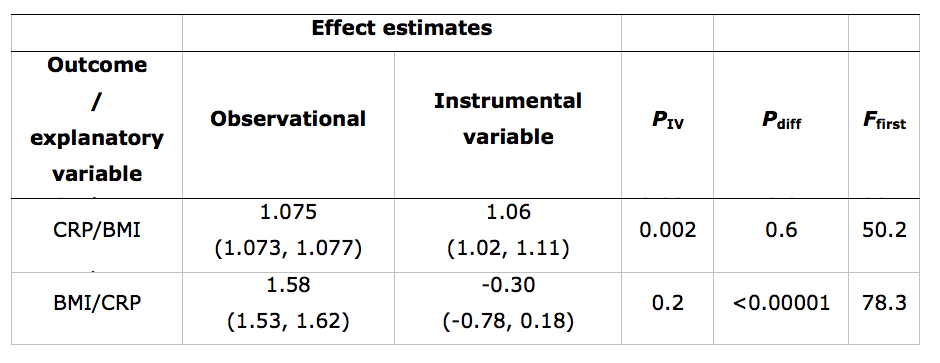 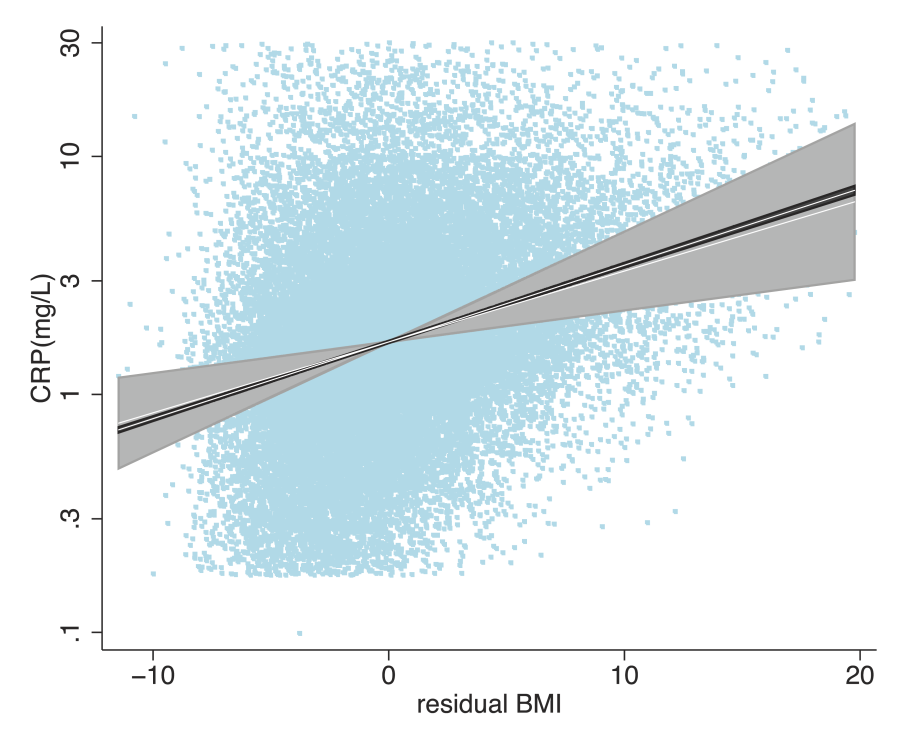 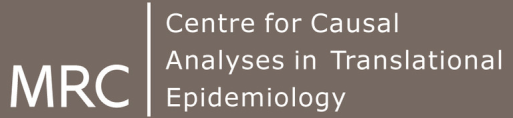 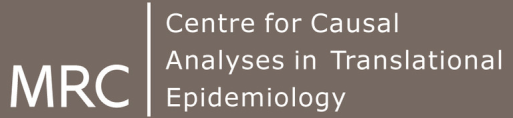 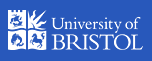 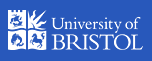 MR Example – CRP and BMI(Bidirectional MR)
U
CRP
variant
CRP
BMI
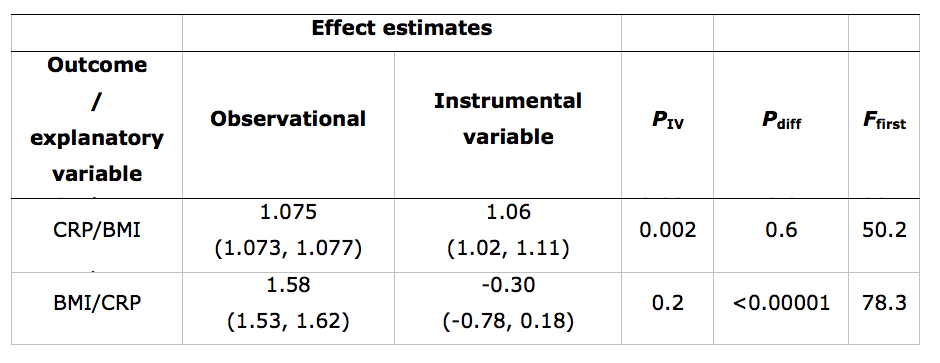 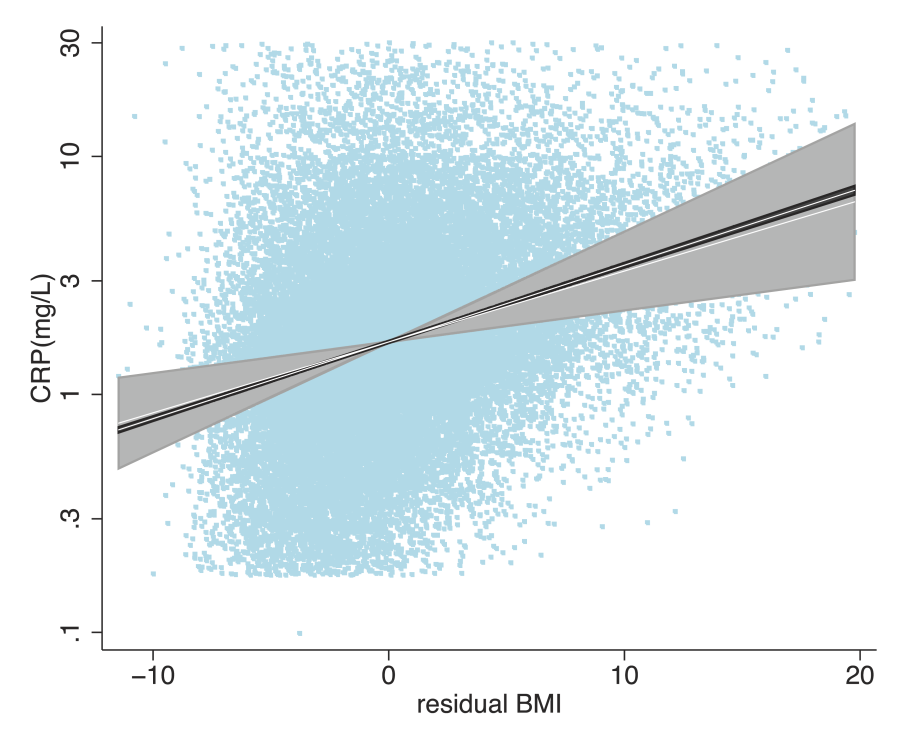 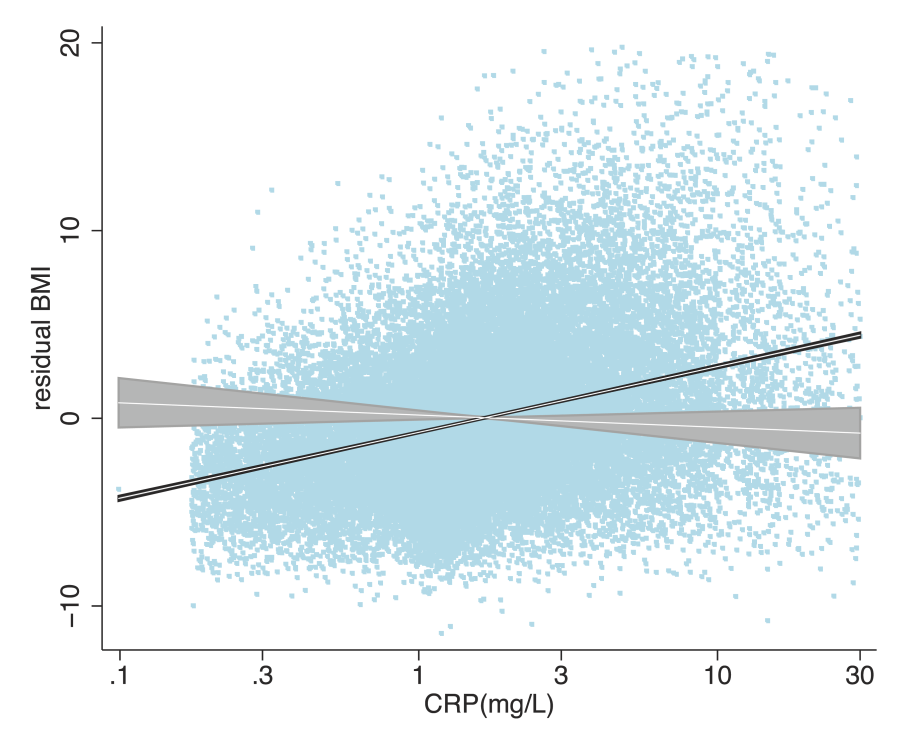 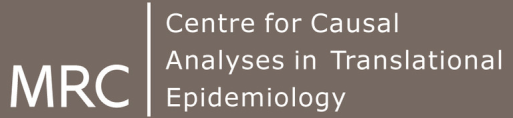 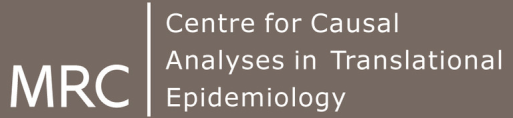 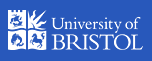 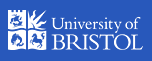 Limitations to Mendelian Randomisation
(and how to overcome them)
1-  The existence of instruments

2-  Power/weak instruments (Increase N; multiple instruments)

3-  Population stratification (methods to control this)

4-  Canalization (animal models?)

5-  Pleiotropy (cis variants; IV estimate heterogeneity)
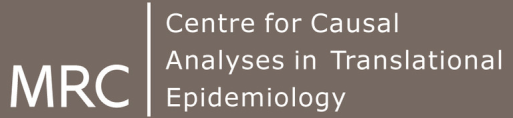 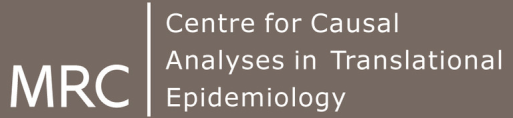 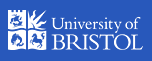 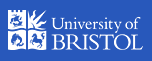 LDL and CHD Risk
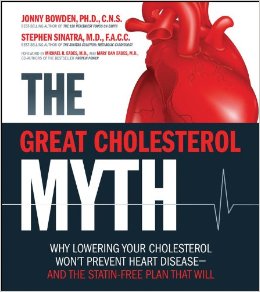 LDL and CHD Risk
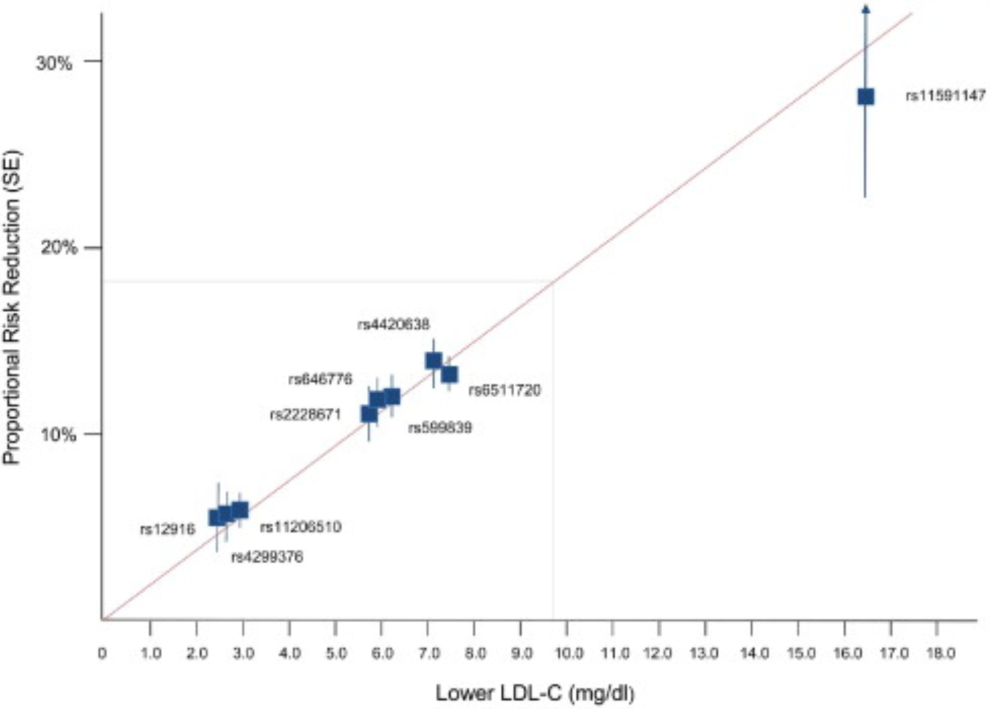 Ference et al, JACC 2012
HDL and CHD(with thanks Sek Kathiresan)
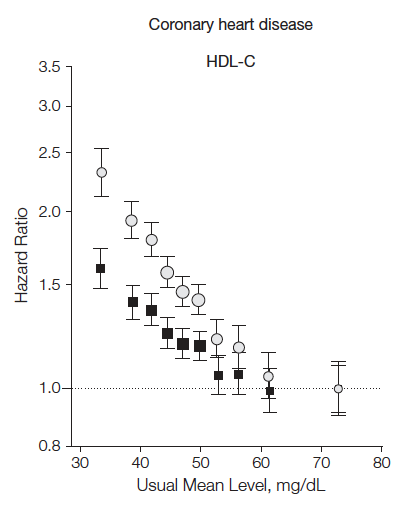 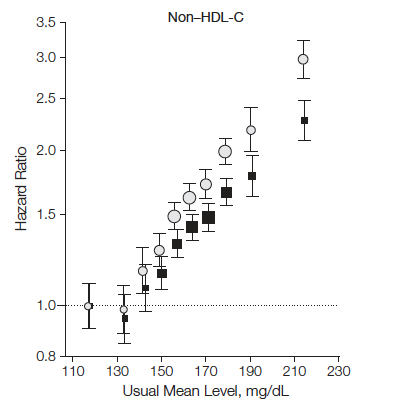 LDL-C
HDL-C
‘Bad’ cholesterol
‘Good’ cholesterol
302K participants in 68 prospective studies
Emerging Risk Factors Collaboration, JAMA 2009
HDL:  endothelial lipase Asn396Ser
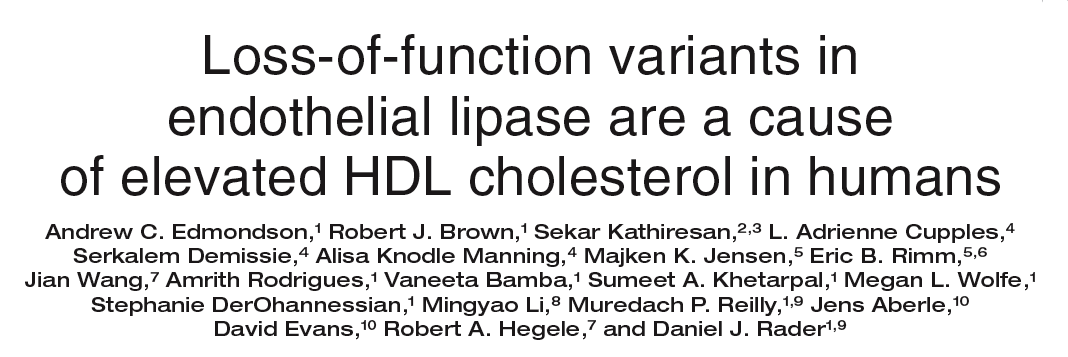 2.6% of population carry Serine allele
higher HDL-C
No effect on other lipid fractions
No effect on other MI risk factors
Edmondson, J Clin Invest 2009
LIPG N396S and plasma HDL-C
HDL Difference
396S carriers have 
5.5 mg/dl higher HDL-C
P<10-8
How is this experiment “nature’s randomized trial”?
Carriers and non-carriers are alike in every characteristic except biomarker of interest

396S carriers are analogous to having received a “drug” lifelong that raises HDL by ~6 mg/dl
Test LIPG 396Ser for association with MI in the population
After testing in 116,320 people,summary OR for LIPG Asn396Ser is 0.99
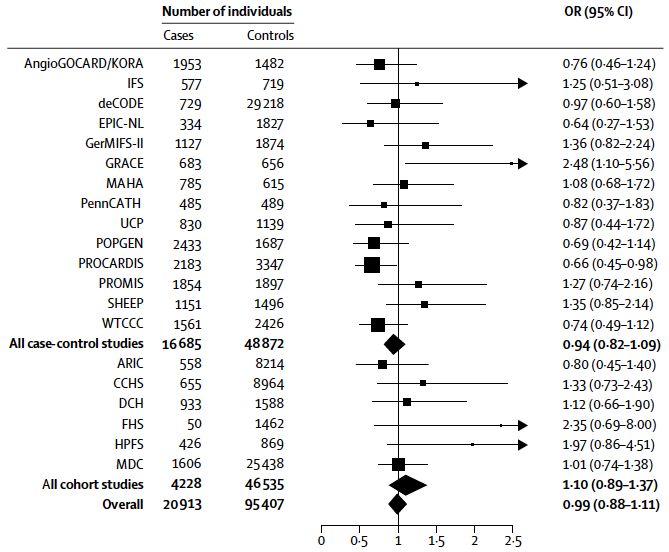 Treatment with dalcetrapib raised HDL-C by 30% but did NOT lower risk for MI
Dalcetrapib
Randomized Control Trial
Sample
Randomisation
Dalcetrapib
Control
HDL cholesterol 
30% higher
HDL cholesterol 
unchanged
CV event
rate
CV event
rate
May 7, 2012: Dalcetrapib trial suspended due to futility
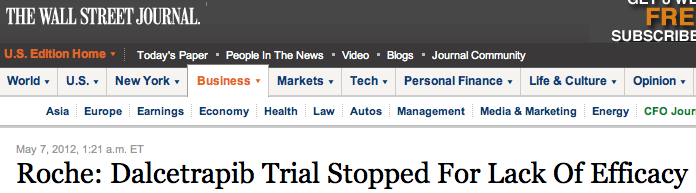 16,000-person randomized controlled trial
HDL cholesterol remains a useful marker of MI risk and should continue to be measured routinely to assess risk
MR Future Directions
Drug development
Prioritizing compounds for development
On versus off target effects

Two-step MR / Network / Mediation analysis

Two sample MR
Mini-PracticalFitting 2SLS in R
Simulation
U
0.9
-0.9
Z
X
Y
0.1